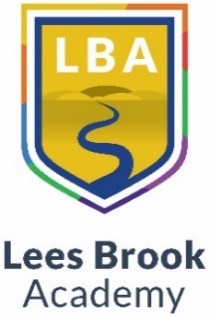 Geography
Move onwards 
to great things!
Geography
A Level
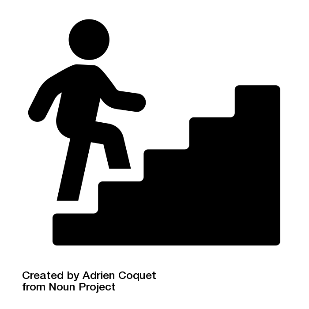 Further study
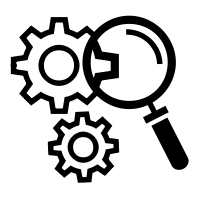 Issue evaluation
(Pre release)
MOCK 
EXAMS 3
3x GCSE 
Geography EXAMS
Exam skills, revision
 Booster sessions
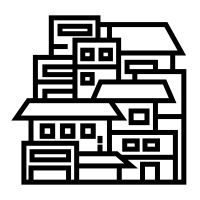 Why does the coast present management challenges?
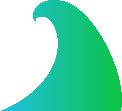 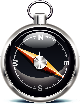 How do we manage urban areas in NEEs?
River processes and management
Fieldwork
YEAR
MOCK 
EXAMS 2
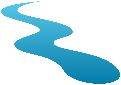 MOCK 
EXAMS 1
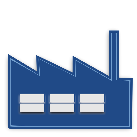 11
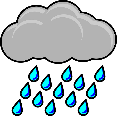 What issues do urban areas in the UK face?
How is the economic world changing?
Weather hazards and climate change
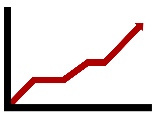 YEAR
10
How does plate tectonics create hazards?
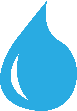 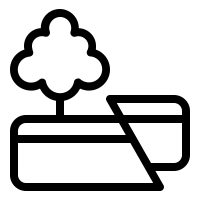 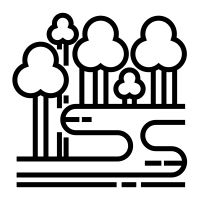 How are we connected to the living world?
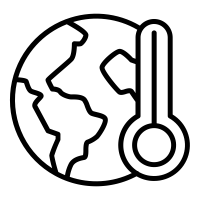 How is our planet threatened?
How do we manage our water?
How do rivers change the UK landscape?
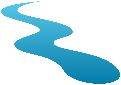 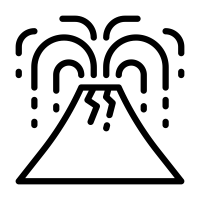 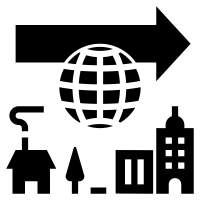 Where do people live?
Why do some places have tectonic hazards?
YEAR
9
What are our polar regions like?
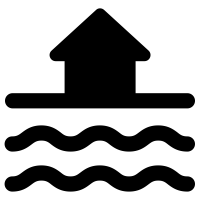 How do we manage the world’s resources?
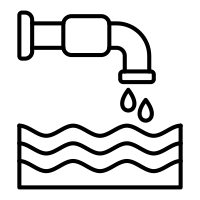 How can I use geography to find out about the world around me?
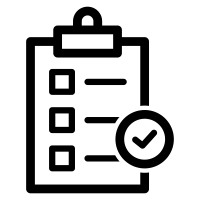 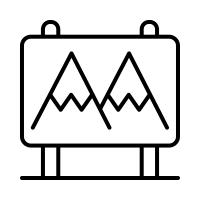 What is happening at our coastlines?
YEAR
8
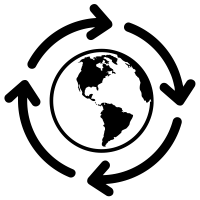 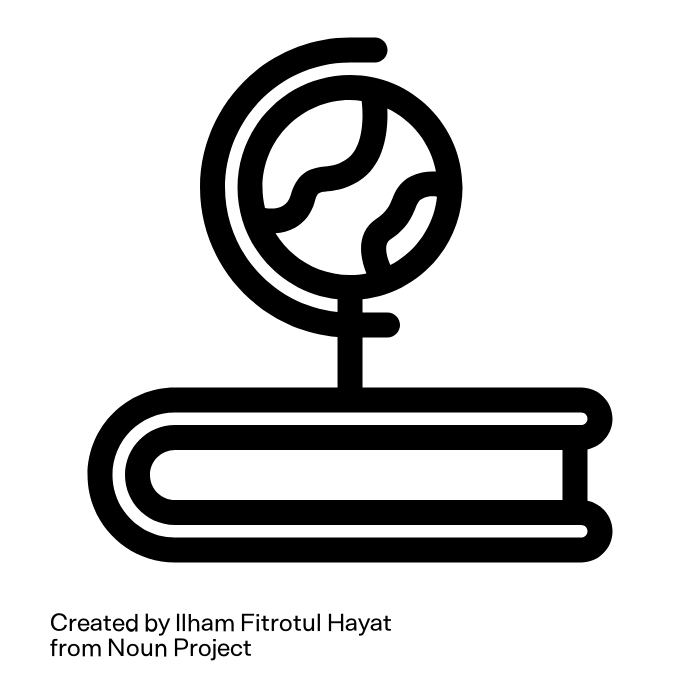 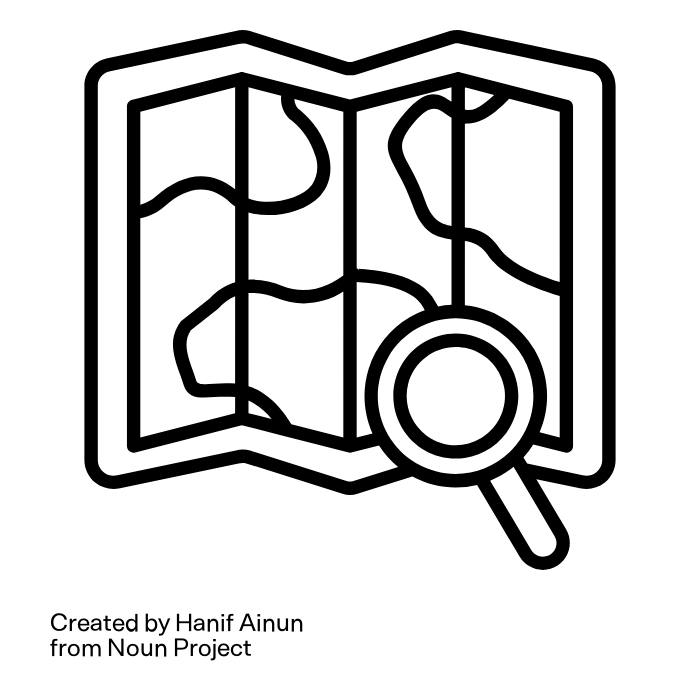 Step into geography
How developed is the world around us?
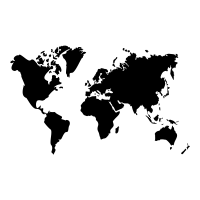 YEAR
7
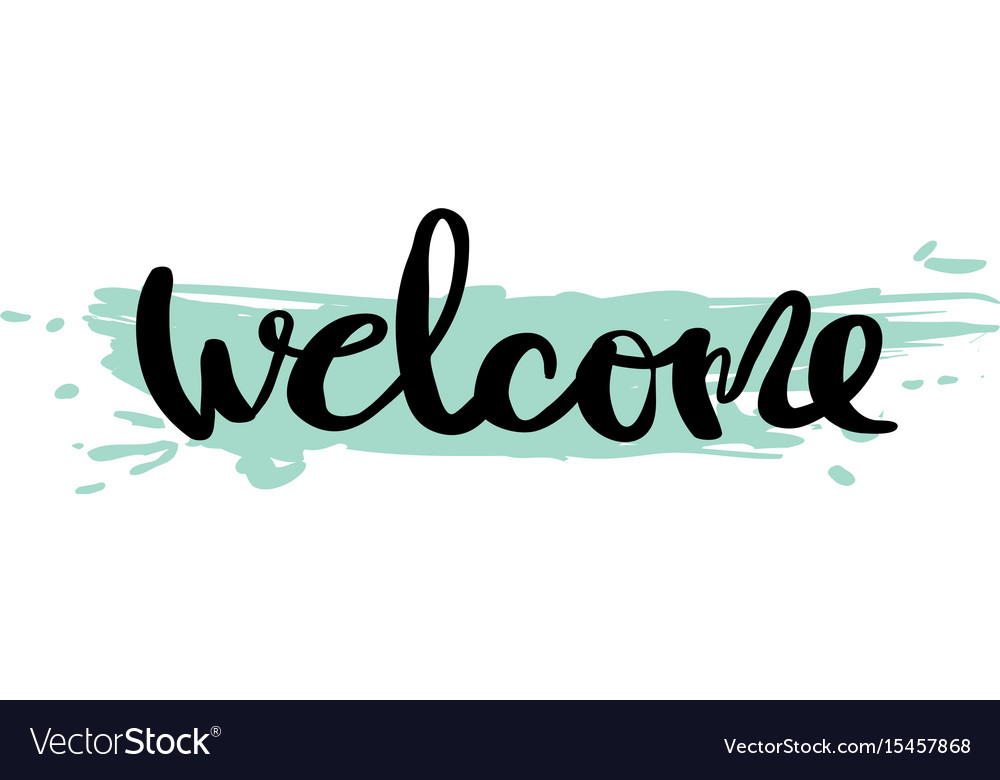 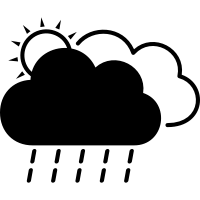 How does the weather affect us?